Introduction à l'analyse de données
Août 2024
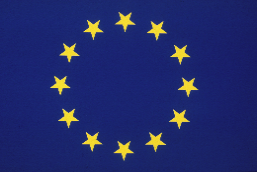 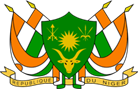 PLAN DE LA PRESENTATION
Analyse de données 
Principales étapes de l’analyse des données
Types et sources de données
Différentes méthodes d’analyse de données
Choix de méthode d’analyse
Méthodes d’analyse
Utilisation des tests statistiques
Quelques Types de tests Statistiques
Différence (et le lien)  entre analyse de données, interprétation des données et la rédaction du rapport de recherche
2
Introduction à l’analyse de données
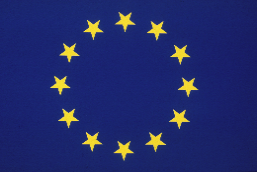 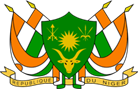 1. Analyse de données
Qu’est-ce que l’analyse des données

L'analyse de données est un processus qui consiste à examiner, nettoyer et modéliser des données dans le but de découvrir des informations utiles, tirer des conclusions et soutenir la prise de décision. 

Elle est essentielle dans de nombreux domaines, notamment l’économie, l’agriculture, la nutrition, la gouvernance et bien d’autres domaines car elle permet de prendre des décisions éclairées basées sur des évidences.
3
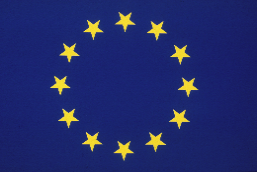 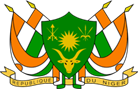 Introduction à l’analyse de données
2. Principales Etapes de l’Analyse des données
Collecte des données : Rassembler les données nécessaires à partir de diverses sources.

         Nettoyage des données : Éliminer les erreurs, les doublons et les incohérences pour 
          garantir que les données sont fiables et prêtes à être analysées.

        Exploration des données : Examiner les données pour comprendre leur structure et leur
        contenu, souvent à l'aide de statistiques descriptives ou de visualisations.

        Analyse statistique : Appliquer des techniques statistiques pour identifier des tendances, des
        relations et des modèles au sein des données.

        Modélisation des données : Utiliser des modèles mathématiques ou des algorithmes pour
        faire des prévisions ou tester des hypothèses.

        Interprétation des résultats : Tirer des conclusions à partir des analyses et des modèles,
        souvent en les mettant en contexte par rapport aux questions de recherche ou aux objectifs.

        Communication des résultats : Présenter les conclusions de manière claire et
        compréhensible, souvent à l'aide de rapports, de tableaux de bord ou de visualisations.
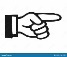 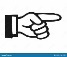 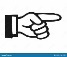 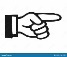 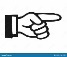 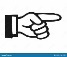 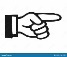 4
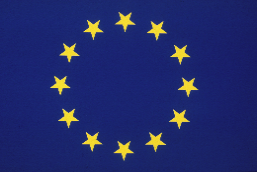 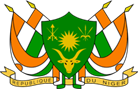 Introduction à l’analyse de données
3. Types et sources de données : Données primaires
Une donnée primaire est une donnée recueillie directement à la source, avant tout traitement ou interprétation. Elle est souvent collectée pour répondre à une question spécifique ou pour une étude particulière. 

Voici quelques caractéristiques et exemples de données primaire : 

Originalité : Les données primaires sont originales et n'ont pas été modifiées ou analysées par d'autres avant leur collecte.

Pertinence : Elles sont directement liées aux objectifs de recherche ou aux besoins de l'étude.

Contrôle : Les chercheurs ou les collecteurs de données ont un contrôle direct sur la manière dont les données sont recueillies et enregistrées.
5
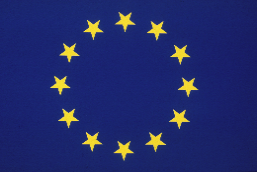 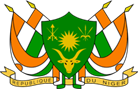 Introduction à l’analyse de données
4. Types de données et les sources : Donnée secondaire
Une donnée secondaire est une donnée qui a été collectée par une autre entité pour un but différent de celui pour lequel elle est actuellement utilisée. En d'autres termes, ce sont des données qui existent déjà et qui ont été recueillies précédemment pour une autre recherche ou à des fins autres que celles pour lesquelles elles sont actuellement réutilisées.

Caractéristiques des données secondaires :

Préexistence : Ces données ont été collectées avant le début de l'analyse actuelle et ne sont pas spécifiquement créées pour la recherche ou l’étude en cours.

Réutilisation : Elles sont souvent utilisées pour des études secondaires, où les chercheurs exploitent des ensembles de données existants pour répondre à de nouvelles questions ou analyser des tendances.

Accès : Les données secondaires peuvent être plus facilement accessibles et moins coûteuses à obtenir que les données primaires, car elles ne nécessitent pas une nouvelle collecte.
6
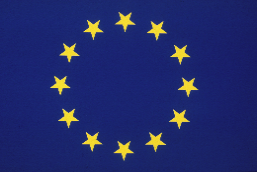 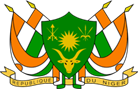 Introduction à l’analyse de données
5. Différentes méthodes d’analyse de données
Dans l’analyse des données, on distingue habituellement :
L’analyse univariée, qui a pour objectif  porte sur l’étude des variables prises une à une dans la présentation et l’interprétation
L’analyse bivariée, qui a pour objectif d’examiner les relations de deux variables
Enfin, l’analyse multivariée, qui vise l’étude de plusieurs variables en même temps
7
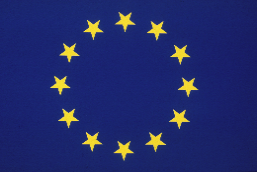 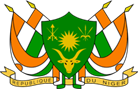 Introduction à l’analyse de données
5. Choix de méthode d’analyse
Est-ce qu’on veut faire une description

Est-ce qu’on cherche à comparer  les échantillons ou les variables

Est-ce qu’on cherche une relation ou association entre variables

Est-ce qu’on veut faire une prédiction
8
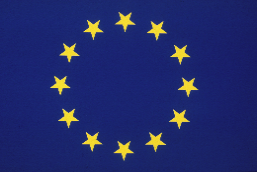 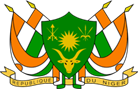 Introduction à l’analyse de données
6. Méthode d’analyse
9
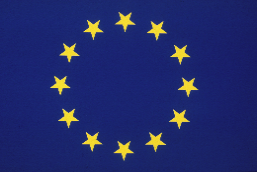 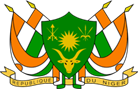 Introduction à l’analyse de données
7. Utilisation des tests Statistiques
Choix du Test : Le choix du test dépend du type de données, du nombre de groupes comparés, de la distribution des données, et des hypothèses spécifiques du test.

Interprétation : Les résultats des tests statistiques doivent être interprétés en tenant compte des hypothèses du test, du niveau de signification (alpha), et de la taille de l'effet.
Ces tests permettent d'examiner divers aspects des données, de tester des hypothèses, et de prendre des décisions basées sur des preuves statistiques.
10
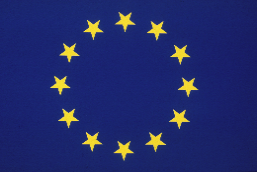 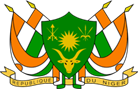 Introduction à l’analyse de données
7. Utilisation des tests Statistiques
Les tests statistiques sont des outils essentiels pour analyser les données et tirer des conclusions basées sur des preuves. Les tests se basent sur des hypothèses qu’elles doivent soit accepter ou rejeter.

Choix du Test : Le choix du test dépend du type de données, du nombre de groupes comparés, de la distribution des données, et des hypothèses spécifiques du test.

Interprétation : Les résultats des tests statistiques doivent être interprétés en tenant compte des hypothèses du test, du niveau de signification (alpha), et de la taille de l'effet.
Ces tests permettent d'examiner divers aspects des données, de tester des hypothèses, et de prendre des décisions basées sur des preuves statistiques.
11
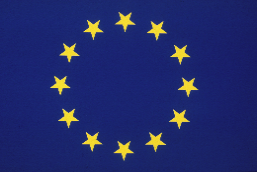 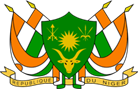 Introduction à l’analyse de données
8. Quelques types de Tests Statistiques
Tests paramétriques :  Les tests paramétriques sont des tests statistiques qui reposent sur certaines hypothèses concernant les paramètres de la population d'où proviennent les données. Ces tests supposent généralement que les données suivent une distribution spécifique (souvent la distribution normale) et que les variances sont homogènes. 
    Puissance Statistique : Ils sont généralement plus puissants que les
    tests non paramétriques lorsqu'ils sont utilisés correctement, c'est-à-
    dire lorsque les hypothèses sont respectées.
    Interprétation : Ils fournissent des estimations précises des
    paramètres et des relations entre les variables.

EXEMPLES : Test de comparaison de moyenne, test de variance, test de normalité, test de corrélation, ….
12
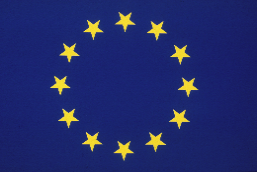 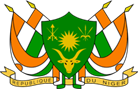 Introduction à l’analyse de données
8. Quelques types de Tests Statistiques
Tests non paramétriques : Les tests non paramétriques sont des méthodes statistiques qui ne nécessitent pas que les données suivent une distribution normale ou que les variances soient homogènes. Ils sont particulièrement utiles lorsque les hypothèses des tests paramétriques ne sont pas respectées ou lorsque les données sont ordinales ou catégorielles.
    Moins Puissants : Ils sont généralement moins puissants que les tests
    paramétriques lorsque les hypothèses des tests paramétriques sont
    respectées.
    Moins d'Information : Ils ne fournissent pas toujours des informations
    détaillées sur les paramètres de la population

EXEMPLES : Test exact de fisher, Test de spearman, Test de Mann-Whitney U, …
13
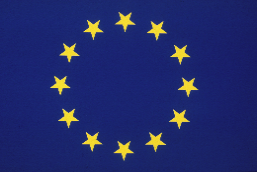 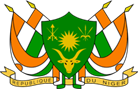 Introduction à l’analyse de données
9. Différence entre analyse de données, interprétation des données et la rédaction du rapport d’analyse.
L’analyse des données regroupe surtout un ensemble de méthodes statistiques susceptibles de «faire parler» les données.

Analyse de données  = accepter de perdre du détail des informations pour gagner en signification

Interprétation des données =  transformer les résultats des analyses en conclusions significatives et exploitables

Rapport d’analyse = communiquer efficacement les résultats de l'analyse à travers un document bien structuré.
14
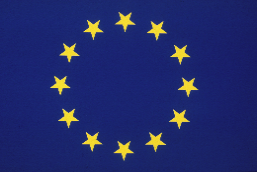 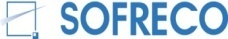 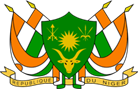 Wa fonda goy aran kam ka ga aï hangane
Na gode da kou ka bani hankalin kou
Merci de votre attention
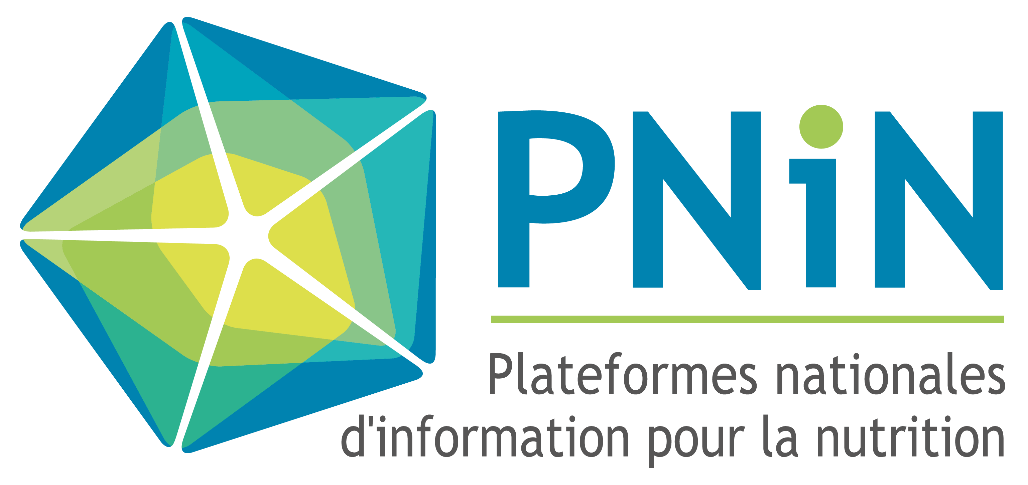